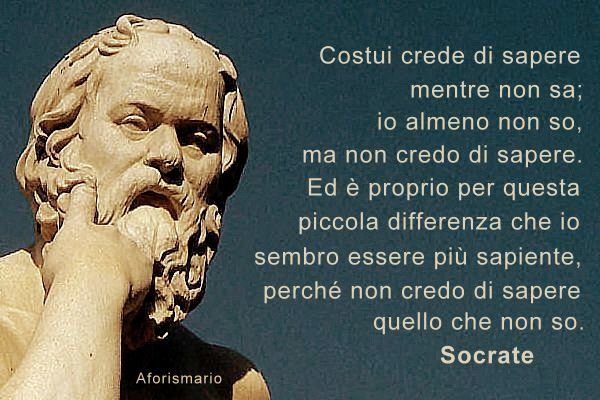 Il piano formativo 2018
Composizione del piano formativo
2 conferenze da tenersi presso aula magna Ospedale di Cona 
4 seminari integrati , quest’anno verrà fatta richiesta di accreditamento anche per i master preparatori (gruppo di lavoro per preparazione seminario), i seminari integrati si svolgeranno, come gli altri anni, al giovedì pomeriggio
4 mini-audit
2 incontri di NCP, ( briefing  dei Nuclei di Cure Primarie) verranno accreditati anche questi
Le due conferenze
Conferenza primo semestre: sabato 17 febbraio. “farmaci che interferiscono con i meccanismi dell’emostasi: Antiaggreganti, AVK, NAO e eparine, con l’obiettivo di definire al meglio gli ambiti prescrittivi indicando , soprattutto per le EBPM, i corretti utilizzi ,dosaggi definendo precise linee guida per il loro corretto impiego
Conferenza secondo semestre: sabato  22 settembre. Stile alimentare come misura per mantenere un buon stato di salute, diete emergenti ( vegana, vegetariana ecc), disturbi del comportamento alimentare ( Dr.ssa Marchi)
I seminari integrati del primo semestre
Primo seminario integrato  22 marzo con master sabato 3 marzo. Giornata del “polmone”, PDTA BPCO, aggiornamenti  ( Benini)


Secondo seminario integrato  24 maggio con master sabato 5 maggio. Giornata del cuore, PDTA scompenso . (Catapano/Gamberoni)
I seminari integrati del secondo semestre
Terzo seminario integrato  25 ottobre con master sabato 6 ottobre. La presa in carico del paziente complesso in Medicina Generale ( Dr. Cavicchi)
Quarto seminario integrato  22 novembre con master sabato 27 ottobre. La terapia antibiotica ragionata delle alte e basse vie respiratorie e delle vie urinarie , con illustrazione delle conclusioni dei TT interaziendale .( Mazzucchelli)
I 4 mini-audit
Mini audit: dovranno avere proprio la caratteristica di audit ( audit clinico è un processo di miglioramento della qualità che cerca di migliorare l’assistenza al paziente e gli esisti attraverso una revisione sistematica rispetto a criteri precisi e la realizzazione del cambiamento…… ecc.) ( Dr. Mazzucchelli)
Primo mini audit marzo (Mazzucchelli)
Secondo mini audit maggio ( Mazzucchelli)
Terzo mini audit ottobre ( Mazzucchelli )
Quarto mini audit novembre ( Mazzucchelli)
Per il corretto accreditamento è richiesto ai Coordinatori NCP la comunicazione delle date e sedi di svolgimento
I due briefing di ncp
Incontri di NCP, verranno accreditati come eventi caratterizzati dall’esame delle problematiche inerenti di quel NCP, per cui esiste ampia libertà nella definizione degli argomenti da parte di ciascun Coordinatore ( Dr. Mazzucchelli)
Per incontri di NCP , visto l’accreditamento dell’evento, anche in questo caso i Coordinatori dovranno, entro la fine del 2017, comunicare le date di svolgimento per consentire di stilare il calendario. ( Dr. Mazzucchelli)
Un incontro nel primo semestre e uno nel secondo semestre
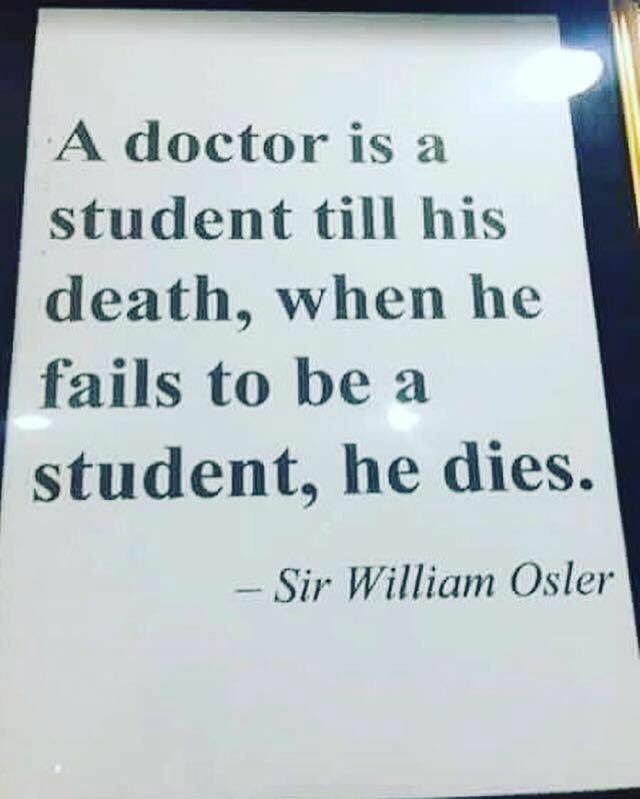